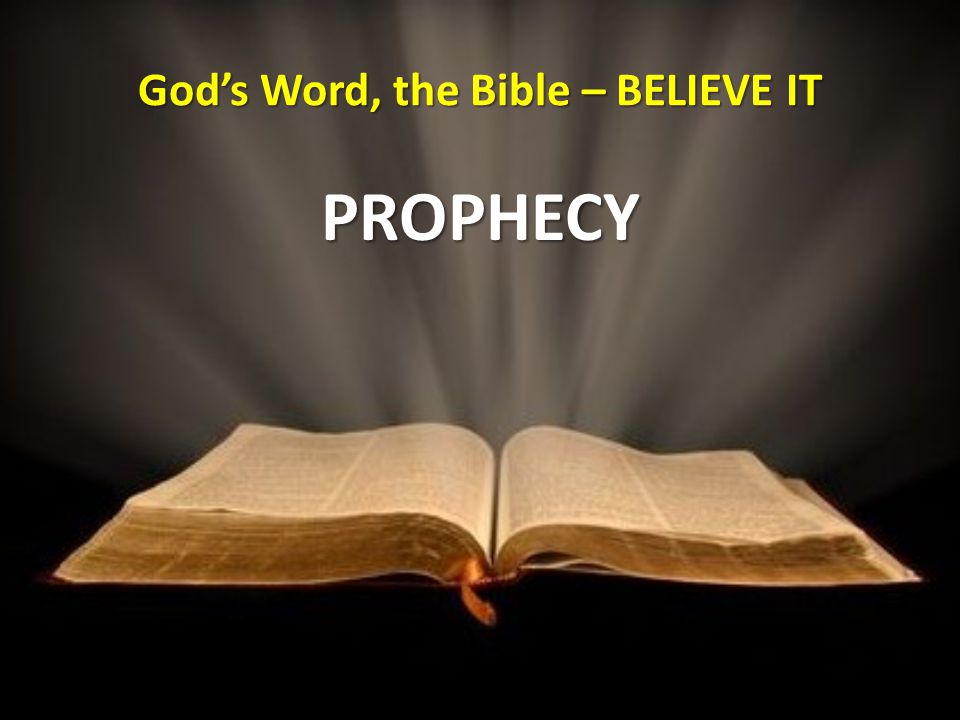 Isaiah 11-12
Isaiah 11:1 The Branch of Jesse was  Jesus (2 Sam 7:12-13)
While the destruction of the hardhearted people of God along with the Assyrians was under view, hope existed for the faithful. 

Assyria was depicted as a denuded forest that had been clear-cut and burned                  (10:33-34). 

The “indignation” of Jehovah had burned against the unfaithful of Judah (10:25). 

There remained the stump from which the shoot of Jesse would proceed                                     (1:9; 4:2; 11:1). 

The branch was the coming Messiah, Jesus (Jer. 23:5; 33:15-16; Zech. 3:8; 6:12)
Isaiah 11:1 The Branch of Jesse was  Jesus (2 Sam 7:12-13)
That this verse, and the subsequent parts of the chapter, refer to the Messiah, may be argued from the following considerations:
The fact that it is expressly applied to him in the New Testament. Thus Paul, in Rom_15:12, quotes the tenth verse of this chapter as expressly applicable to the times of the Messiah.
The terms and descriptions here accord with other portions of the Scriptures, as applicable to the Messiah. Thus Jeremiah Jer_23:5; Jer_33:15 describes the Messiah under the similitude of a “branch, a germ or shoot - using, indeed, a different Hebrew word, but retaining the same idea and image; compare Zec_3:8. It accords also with the description by Isaiah of the same personage in Isa_4:2;
Nearly all commentators have referred this to the Messiah; and, perhaps, it would not be possible to find greater unanimity in regard to the interpretation of any passage of Scripture than on this.
Isaiah 11:2 Key Characteristics
1. The “Spirit of Jehovah shall rest upon him” 	5. The spirit of might would rest upon him

2. The spirit of wisdom would rest upon		6. The spirit of knowledge would rest upon him 

3. The spirit of understanding would rest upon 	 7. The fear of Jehovah would rest upon him
     him	

4. The spirit of counsel would rest upon him
Isaiah 11:2 Key Characteristics
rest — permanently; not merely come upon Him (Num_11:25, Num_11:26).

wisdom — (1Co_1:30; Eph_1:17; Col_2:3).

understanding — coupled with “wisdom,” being its fruit. Discernment and discrimination (Mat_22:18; Joh_2:25).

counsel ... might — the faculty of forming counsels, and that of executing them (Isa_28:29). Counsellor (Isa_9:6).
knowledge — of the deep things of God (Mat_11:27). The knowledge of Him 
gives us true knowledge (Eph_1:17).

fear of the Lord — reverential, obedient fear. The first step towards true “knowledge” (Job_28:28; Psa_111:10).
Isaiah 11:3-5
The branch would judge in righteousness the poor and meek (11:3-4). This type of judgment was put in juxtaposition to the unjust judges of Isaiah’s day

The branch would “smite the earth with the rod of his mouth; and with the breath of his lips shall he slay the wicked” (11:4). 
1. The earth is a reference to the non-spiritually minded people; they were of the world and not of God.
 2. Jesus was depicted in the NT of doing this very work (Rev. 1:16; 2:16; 19:15).

The branch would be clothed in righteousness and faithfulness (11:5). The branch would serve Jehovah with purpose!
[Speaker Notes: Source name not given]
Isaiah 11:6-16
Verse 9 of this chapter firmly placed the time that Isaiah had in mind for the peace described in verses 6-16. 
1. The days of the “holy mountain” (11:9). 
2. This mountain was none other than the mountain of 2:2, 66:20; Dan. 2:35, 44; Zech. 8:3; Heb. 12:22-23, 28). The mountain was the church! The kingdom of God!
Verses 6-8 speak of great peace in this kingdom mountain
1. It is important to not that these illustrations are not to be taken literally
2 These verses are no more to be taken literally than the sword or the rod from the mouth of the branch slaying the wicked to be taken literal (11:4)
[Speaker Notes: Source name not given]
Isaiah 11:6-16
Further proof of this prophecy referring to the church, the kingdom of God, was given in 11:10ff. 
1. When this wonderful peace would come, all nations would seek him (11:10). The apostle Paul quoted this verse in Romans 15:12 to indicate the fact that Gentiles would find salvation in Jesus the Messiah as well as Jews.
 2. Note that the phrase “that day” of Isaiah 11:10 was fulfilled during the days of Jesus because Paul quoted from this verse in Romans!
a . Obviously the branch was Jesus 
 b. The holy mountain was the kingdom of God, the church!
[Speaker Notes: Source name not given]
Isaiah 11:6-16
More events of hope to transpire in the “days” of the branch of Jehovah (11:11ff): 
1. During the OT days, there were three groups of returnees from Babylonian captivity, those led by the following: a. Zerubbabel, b. Ezra, c. Nehemiah. 34 
2. The Lord would lead a second return. These returnees were returning from captivity of sin to freedom in Christ from the “four corners of the earth” (11:12). 
a. God promised Abraham that through his seed all nations of the earth would be blessed (Gen. 4:3; Gal. 3:16).
 b. The Gentiles were a part of that “all nations” (Gal. 3:14).
 c. Both Jew and Gentile would represent the remnant of God (Rom. 11:5)
[Speaker Notes: Source name not given]
Conclusion Is 12
12 And in that day you will say: “O Lord, I will praise You; Though You were angry with me, Your anger is turned away, and You comfort me. 2 Behold, God is my salvation, I will trust and not be afraid; ‘For Yah, the Lord, is my strength and song; He also has become my salvation.’ ”3 Therefore with joy you will draw water From the wells of salvation.4 And in that day you will say: “Praise the Lord, call upon His name; Declare His deeds among the peoples, Make mention that His name is exalted. 5 Sing to the Lord, For He has done excellent things; This is known in all the earth. 6 Cry out and shout, O inhabitant of Zion, For great is the Holy One of Israel in your midst!”
[Speaker Notes: Source name not given]